Law Enforcement Accountability 
Database Project
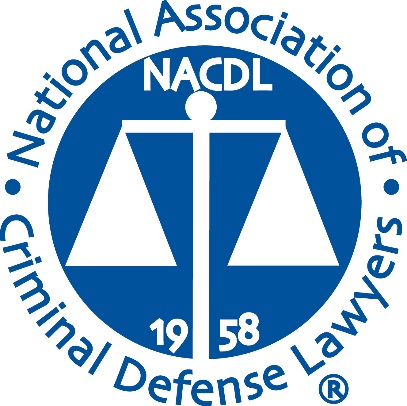 Policing the PoliceAugust 2020
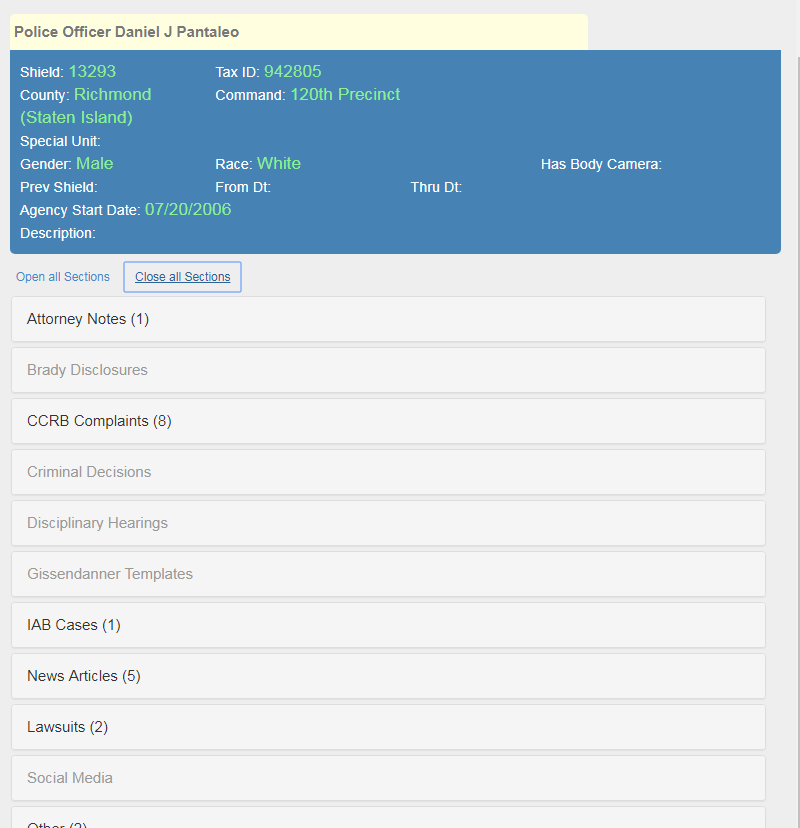 Legal Aid Society 
Database
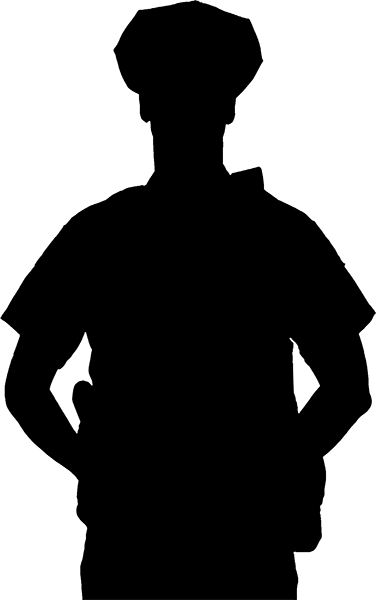 ?
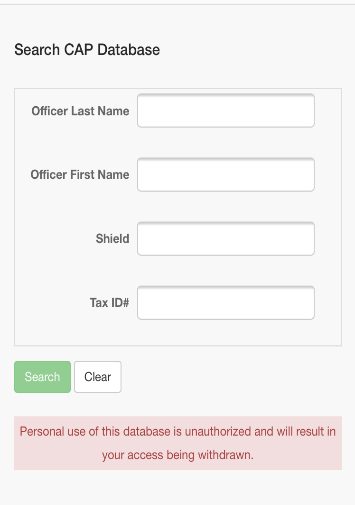 Database Sources
Publicly Sourced Data
Work Product Data
Civil rights lawsuits filed against police officers obtained through PACER, state court websites, and courthouses;
Media reports about police misconduct tracked through news alerts, web scraping of local newspapers, and relationships with local reporters;
FOIA requests for overtime data, decertification data, declined prosecutions, civil rights notices of claims and lawsuits, civilian complaints, use-of-force reports, and other jurisdiction-dependent public data;
Civilian complaint data made through public sources like Open-Police Complaints or Raheem.AI
Judicial decisions available in legal databases like Westlaw and Bloomberg
Info obtained from lawyers and clients about police officers & actions of prosecutors
Info obtained by investigators, including social media posts of police officers that are potentially useful as impeachment material;
Court disclosures made about officer misconduct under protective orders
Internal disciplinary data obtained via a subpoena
Judicial findings that are not publicly reported;
Case dismissals as a result of other types of police misconduct or inaccuracies
Arrest data analyzed to identify suspicious patterns of arrests/dismissals.
WWW.CAPSTAT.NYC
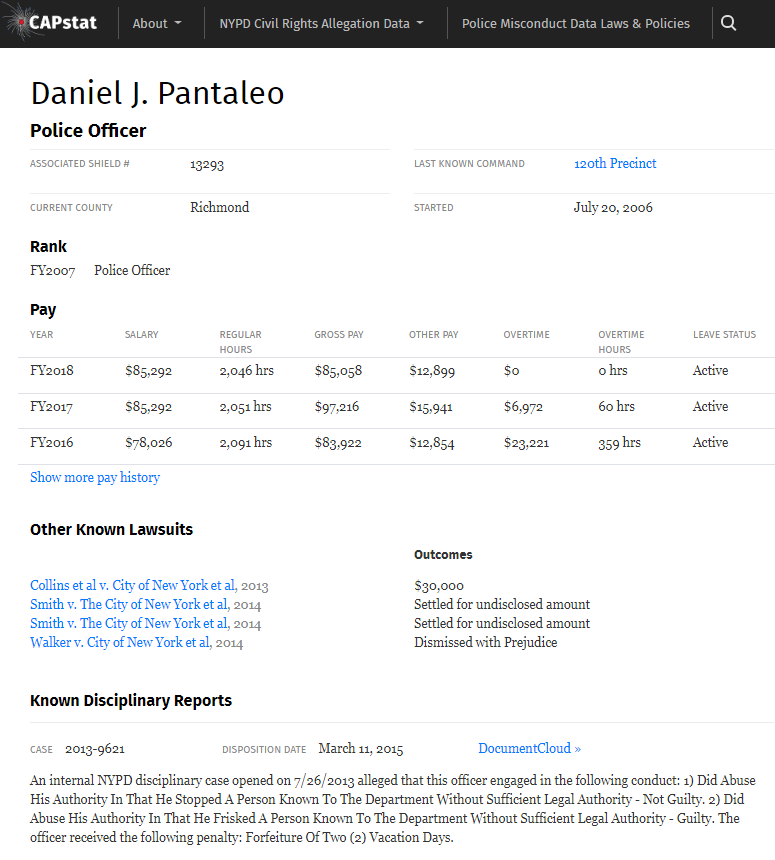 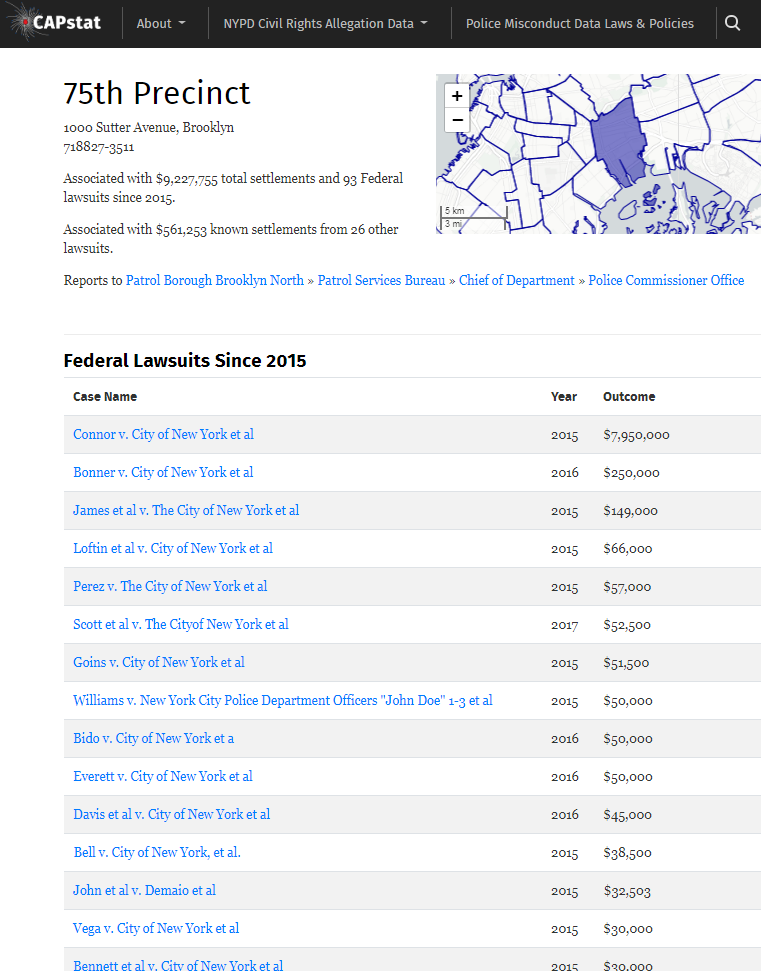 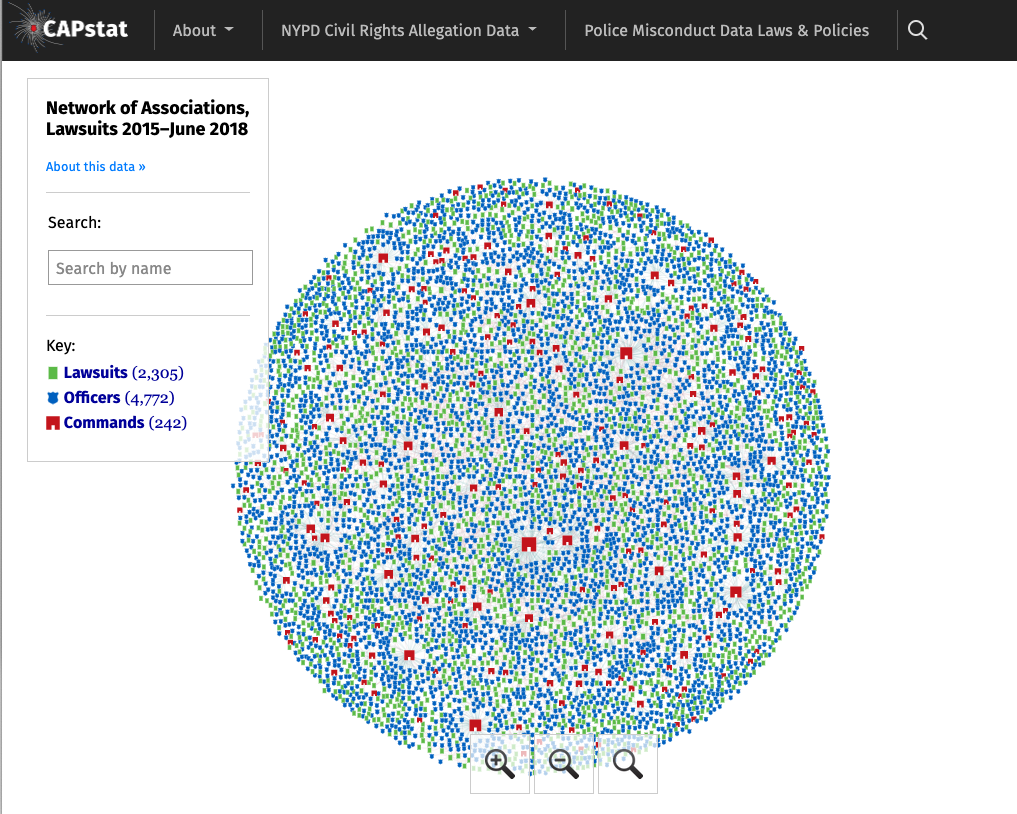 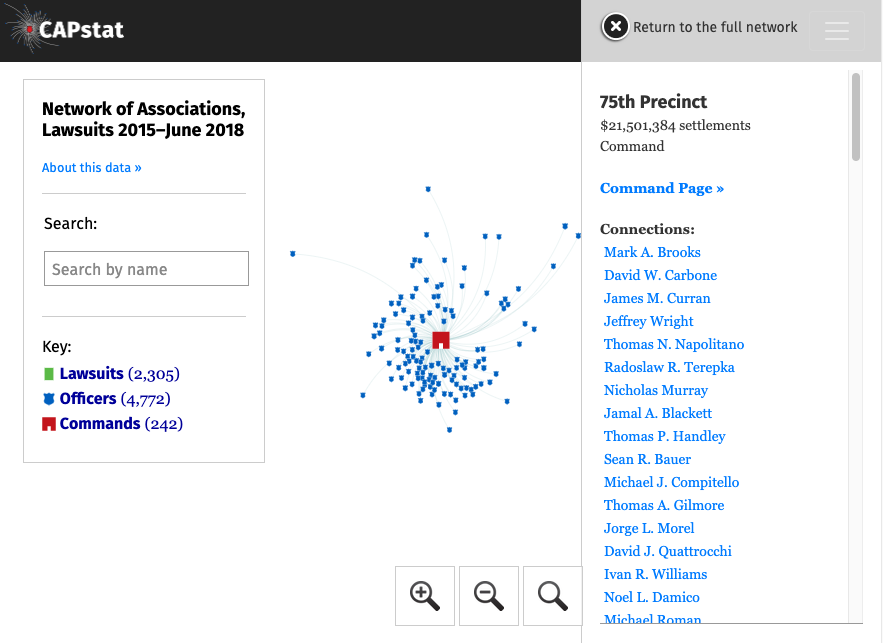 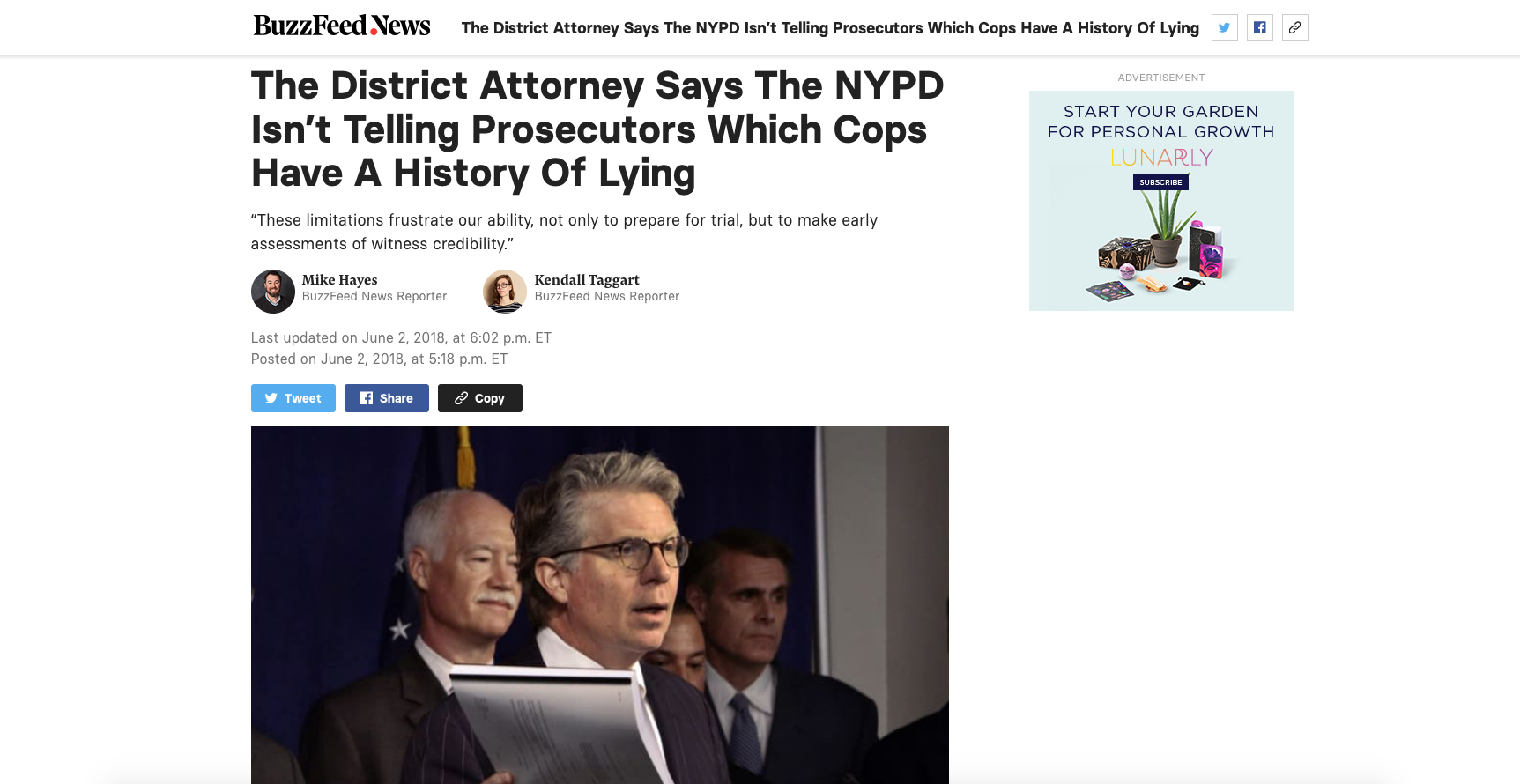 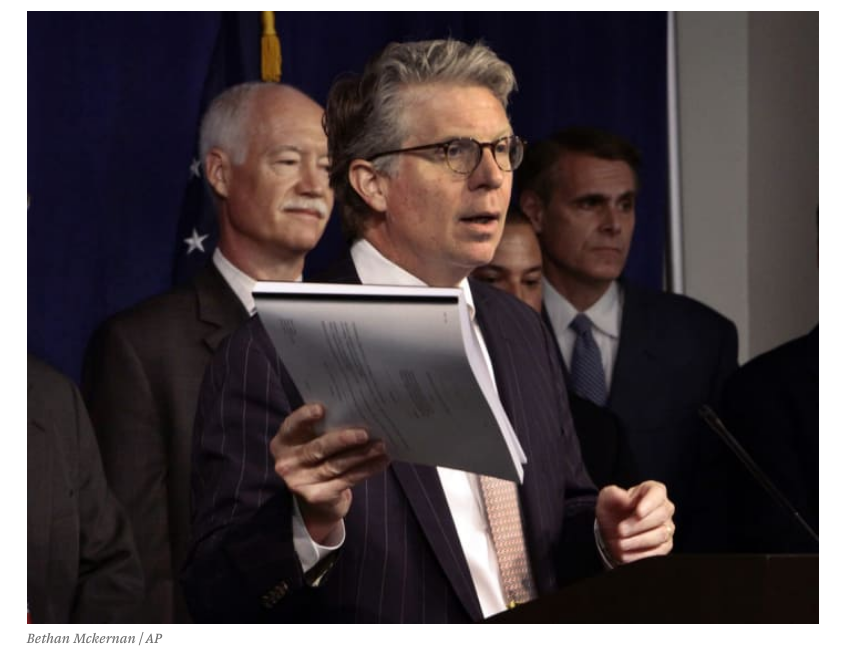 Source: https://www.buzzfeednews.com/article/mikehayes/nypd-cops-lying-discipline-disrict-attorneys-prosecutors
Defender Database
P.D.
Pressured To Disclose
THE 
VIRTUOUS 
CYCLE
Use 
P.O. Data 
In Court
Use 
P.O.  Data 
In Media
D.A.’s 
Create
Database
Database Application
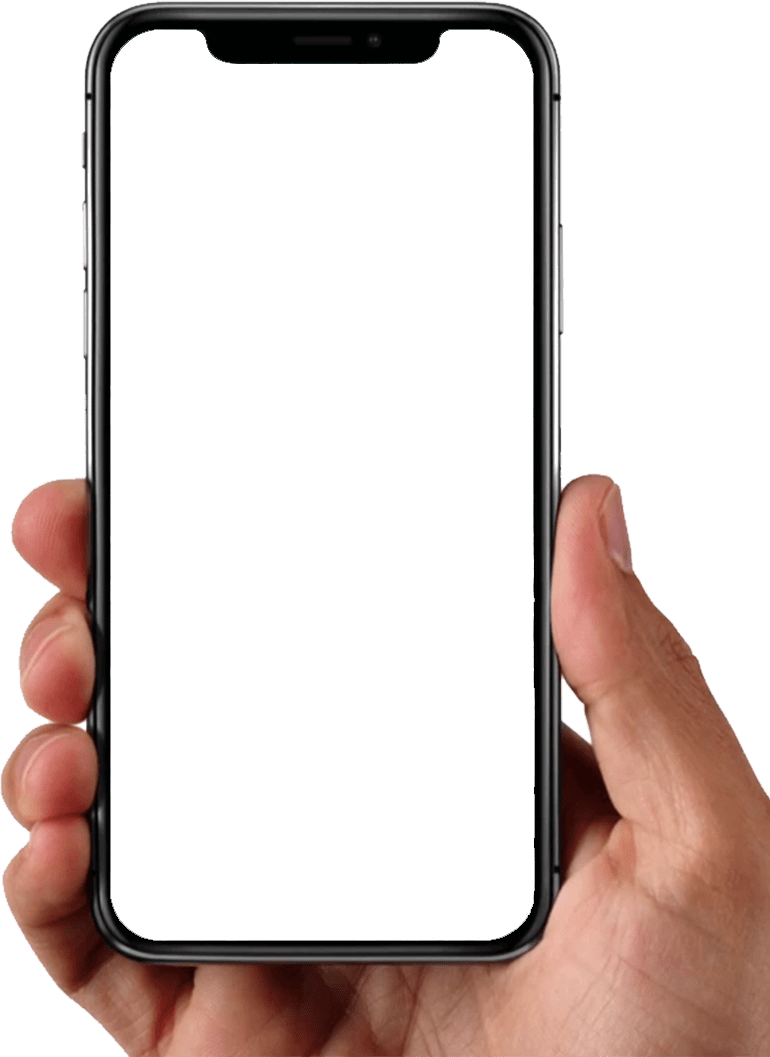 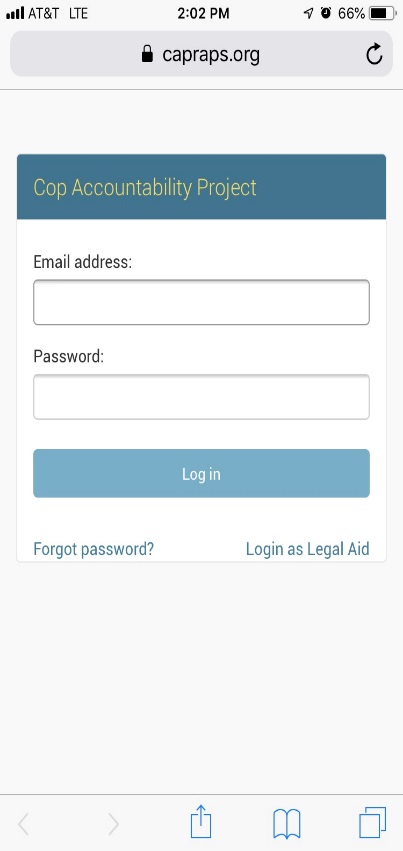 Mobile & Desktop Friendly 
Cloud-based
Customizable
Supports Cross-organizational Collaboration
Track Public and Confidential Data
Built to handle any type of misconduct data
Officer and Command Based Profiles
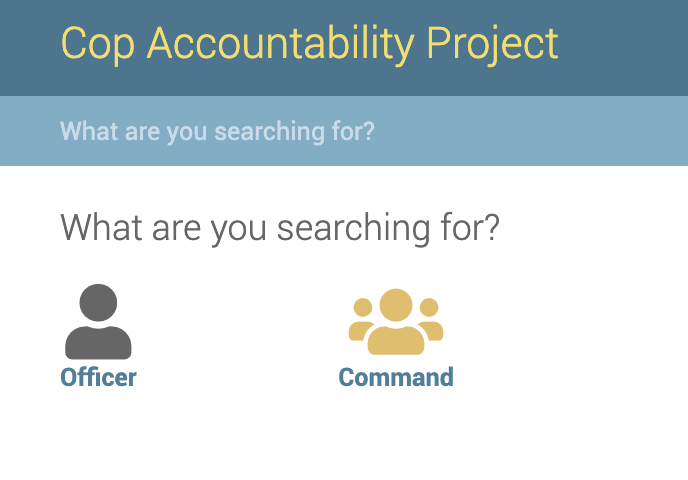 8